6.3	Équations du second degré
On recherche les racines de la fonction du second degré f(x)= a.x² + b.x + c (a ≠ 0), c’est à dire les valeurs de x telles que f(x) = 0, ou telles que a.x² + b.x + c = 0. Graphiquement, ces points sont les intersections du graphique avec l’axe X, ou encore les points d’ordonnée (hauteur) nulle.
Rappel :
Formules :
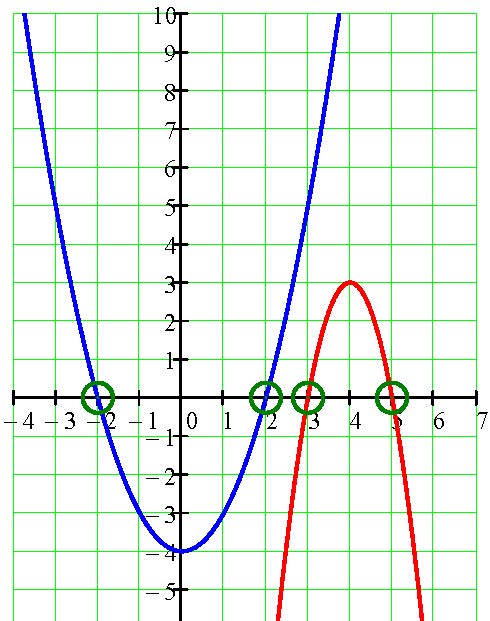 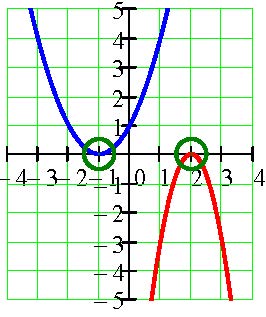 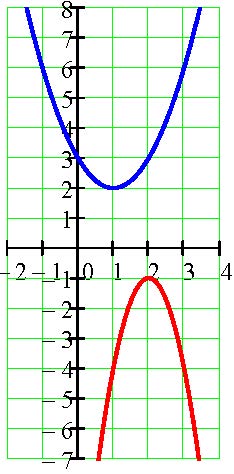 Conclusion :